Государственное учреждение образования «Гимназия г. Хойники»
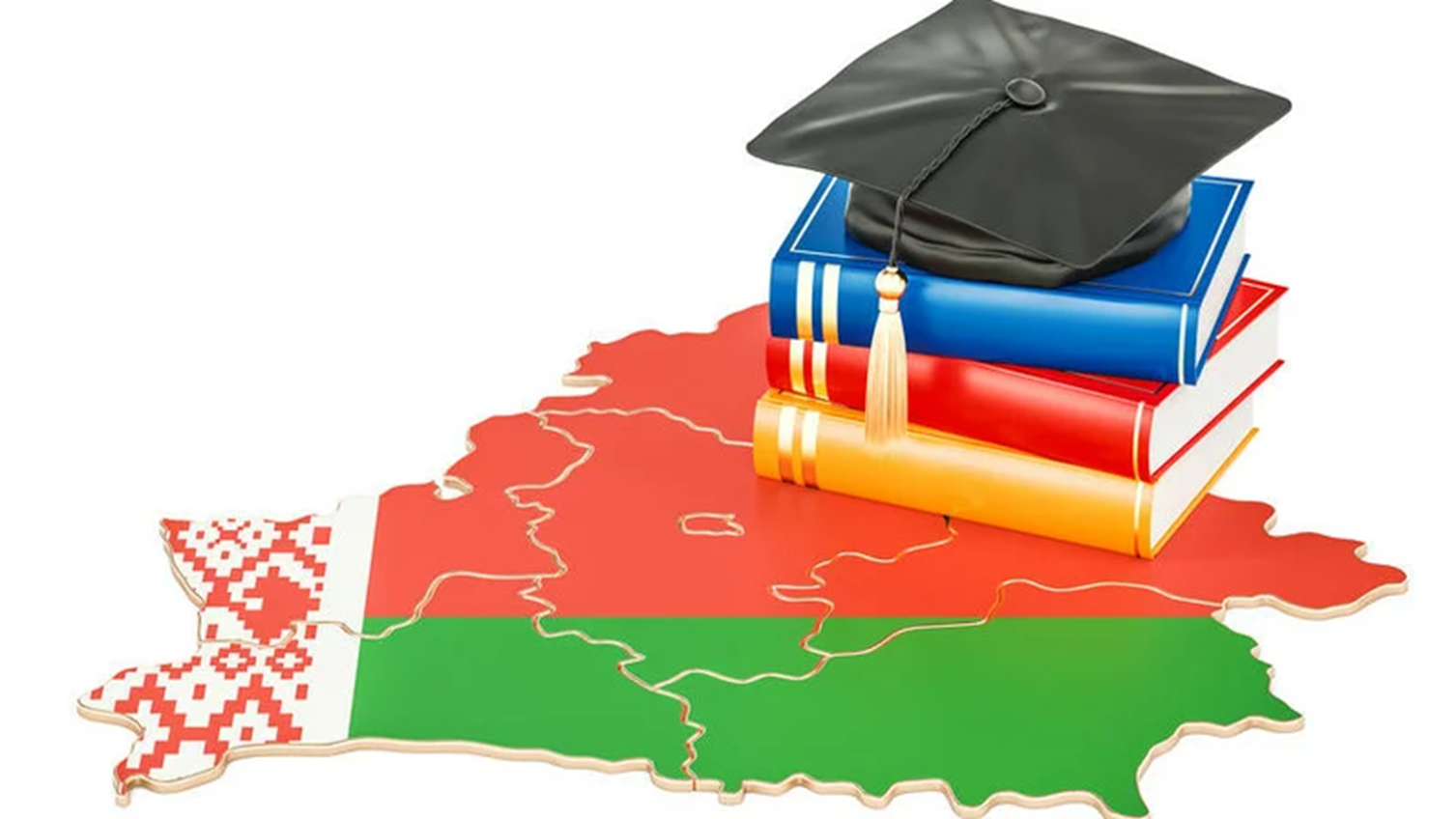 Методическая разработка факультативного занятия «Готовы Родине служить!»Инвариативный модуль «Национальная безопасность государства. Защита Отечества – долг и обязанность гражданина»Топографическая подготовка. Туризм и ориентирование
Подготовил Груданов Вячеслав Прокопович, руководитель военно-патриотического воспитания
ГУО «Гимназия г. Хойники»
e-mail: grudanov59@mail.ru
Топографические термины
ТОПОГРАФИЯ -        
 	это наука, которая занимается изучением местности с целью составления карт и планов.
КАРТА -
	это уменьшенное и обобщенное изображение земной поверхности и ее частей
Основные понятия и термины
МАСШТАБ -       
отношение величины изображения объекта к его натуральной величине.
КОМПАС – 
это угломерный прибор, служащий для измерения азимутов на местности (в пространстве), облегчающий ориентирование на местности путем указания на магнитные полюса Земли и стороны света.
Основные понятия и термины
КОМПАС – 
это угломерный прибор, служащий для измерения азимутов на местности (в пространстве), облегчающий ориентирование на местности путем указания на магнитные полюса Земли и стороны света.
ОРИЕНТИРОВАНИЕ -
умение четко определять свое место нахождения в пространстве, обозначать его на соответствующей карте и знать, в каком направлении необходимо двигаться, чтобы достичь цели пути.
При чтении топографической карты необходимо:
Определить масштаб карты;
Определить север карты (ориентация);
Узнать «возраст» карты;
 Узнать высоту сечения рельефа;
Прочитать информация на карте при помощи топографических знаков.
Цвета топографической карты:
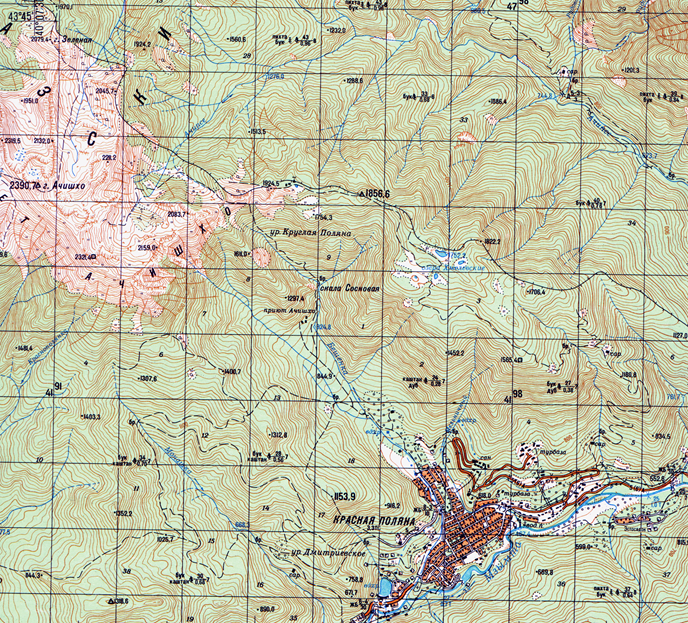 Масштаб карты
Изображение рельефа на плоскости
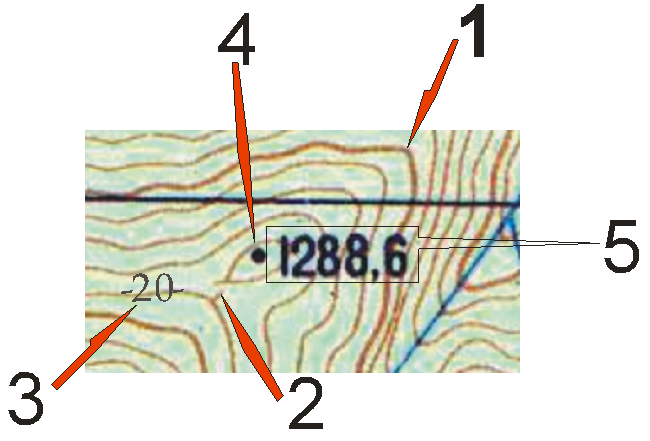 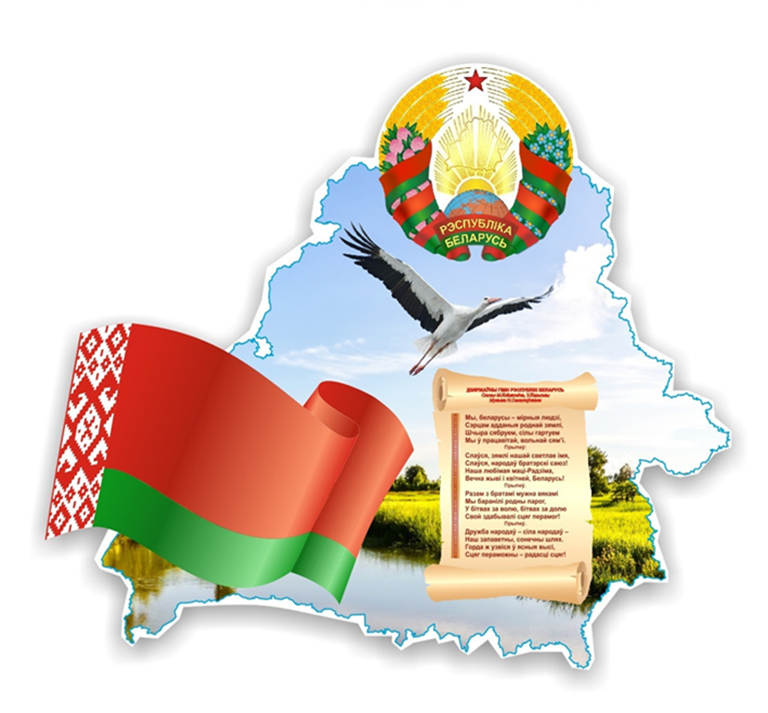